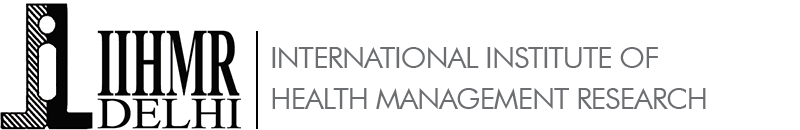 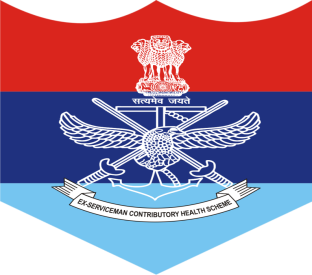 PATIENT SATISFACTION AT ECHS POLYCLINIC, 
DUNDAHERA, GURUGRAM
Col Ashish Yadav
Roll No- PG/016/21-23
Mentor
Dr Vinay Tripathi
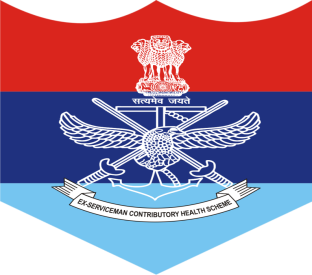 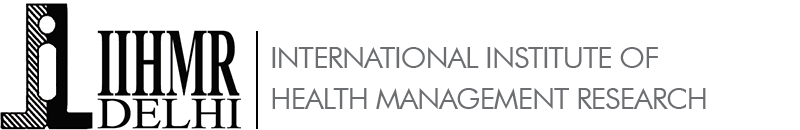 INTRODUCTION
“Patient’s satisfaction is a measures of the extent to which a patient is content with the health care which they  received from their health care provider”.
Patient Satisfaction At ECHS Dundahera, Gurugram. 
To improve the services provided by the health care setup . 
To identify the areas which have gaps & need of specific improvements 
Leading to better health outcomes for the patients, professional developments for the health care providers & an overall improvement in health status. 
An attempt to evaluate the working of the ECHS Polyclinic at Dundahera Gurugram and suggest improvements.  
The study was carried out at the facility through online structured questionnaire & personal interaction with the beneficiaries of the scheme and healthcare providers.
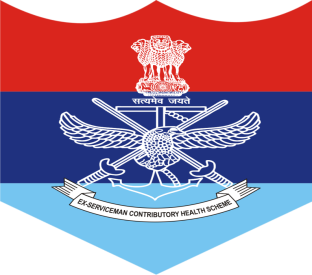 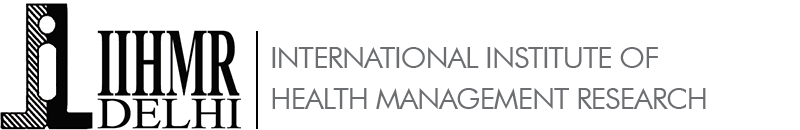 FACILITIES AVAILABLE AT THE POLYCLINIC
Consultation Rooms.	Cubicles for privacy. Trained personnel for operating ECG, BP etc. Treatment Room.
Pharmacy.	    Adequately stocked, HVAC provision, color coding of medicines, LAN for paperless working &seating arrangements.
Dental Services.	Fully equipped to cater for dental care & treatment. On an average 120 - 150 patients is attended by the dental officers & the dental hygienist on daily basis. 
Diagnostic/ Laboratory Services. X-Ray, ECG & other basic lab tests facilities are available. 
Ambulance Service.  Available in limited number.
Referral Issue Counter. Counter for issuing referral for empaneled health facility.
Smart Card Issue/Renewal. Counter for processing Smart card application.
Additional Amenities.  Waiting rooms for veterans with entertainment facilities, hot/cold water dispenser & water coolers, electronic digital counter display system & display boards at prominent places with relevant information & contact numbers.
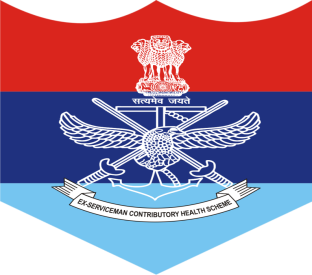 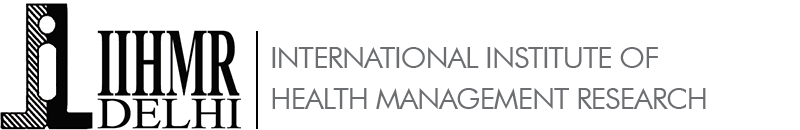 LIT REVIEW
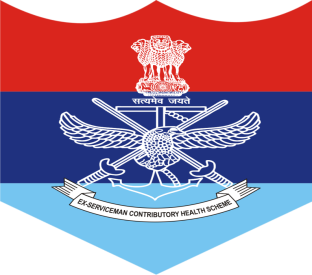 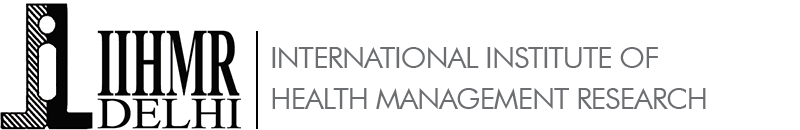 AIM & OBJECTIVES
Aim.	To assess patient satisfaction at ECHS Dundahera Gurugram.

Objectives of the Study.	 
	To evaluate the patient satisfaction of the beneficiaries.
   To suggest measures for improvement of satisfaction level.
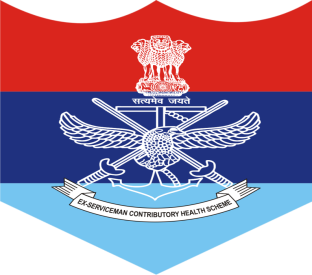 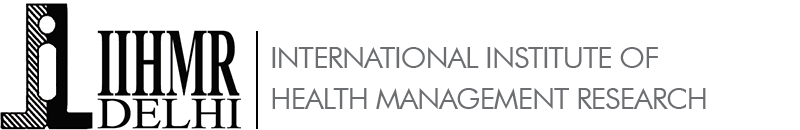 METHODOLOGY
Research Design. 	Quantitative cross-sectional. 
Study Setting.		ECHS, Dundahera Gurugram.
Study Population.	ESM & their dependents visiting the ECHS Polyclinic.
Study Tools. 		Online Questionnaire & physical informal interviews at ECHS Polyclinic
Sample Size. 		150
Sampling Method.	Random  convenient Sampling Technique.
Selection Criteria.
	(a)	Inclusion Criterion.	 All patients dependent on the ECHS Polyclinic.
	(b)	Exclusion Criterion. All respondents who are unwilling were excluded from the study.
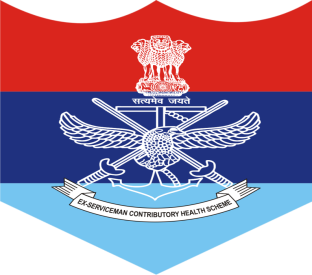 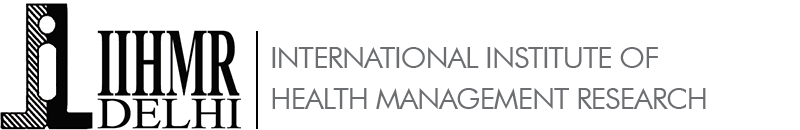 RESULTS
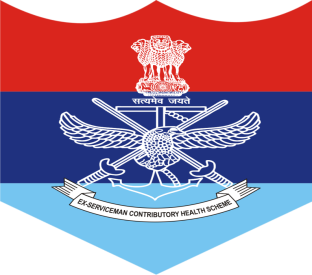 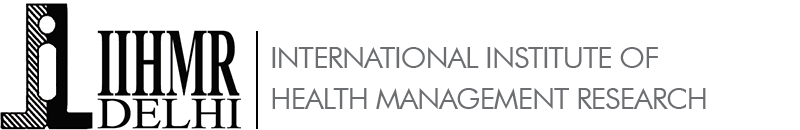 GENERAL
Count of Gender. Out of the total sample size of the study, 67% (100) were male & 33% (50) were female patients/dependants.
Count of Number of Dependants. 3% of the respondents have less than 2 dependants, 47% have 3 to 5 dependants & balance 50% have more than 5 dependants.
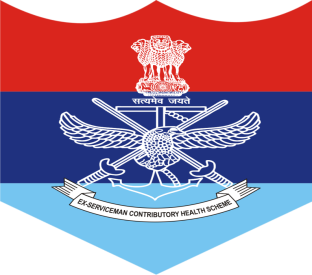 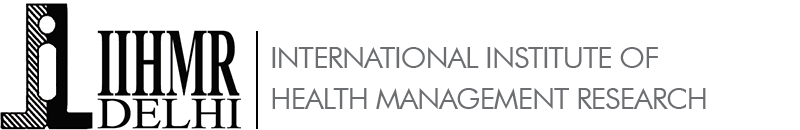 GENERAL
Purpose of Visit to the ECHS. 47% of the respondents visited the ECHS facility for referral, 33% for consultation & 20% for medicine collection.
Data on Current Employment.  More than half the current beneficiaries are currently not employed anywhere . 39% who are currently employed, are not covered by any other health  cover scheme.
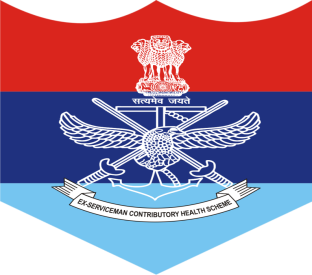 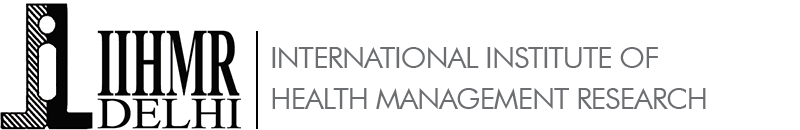 STAFF
Professionalism of the Staff. 63% of respondents were very happy with the professional competence of the staff, 33% were fairly happy & balance were unhappy.
Courteousness of the Staff. 77% of respondents were very happy with the behaviour of the staff, 20% were satisfied & only 3% were unhappy.
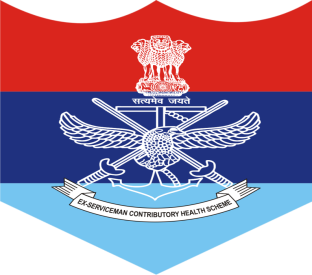 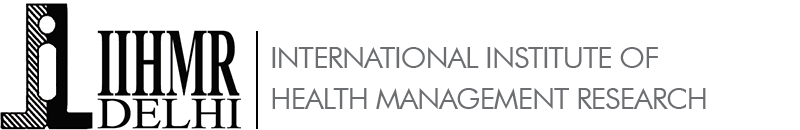 CONSULTATION PROCESS
Waiting Time. 107 respondents out of 150 (71%) were attended to by the staff in a reasonable timeframe. A total of 43 respondents were not happy with the long waiting time.
Time Spent with the Consultant. 94% respondents were given adequate time by the consultant. Balance 6 % were not satisfied with the time utilized during consultation by the attending physician.
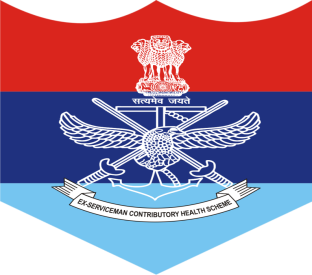 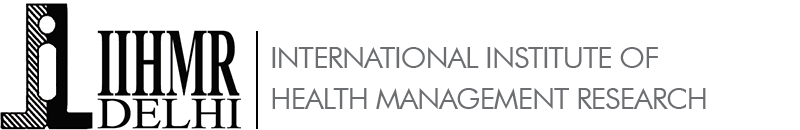 CONSULTATION PROCESS
Professionalism of the Consultant. 61% were highly satisfied with the consultant, 37% were satisfied & balance 2 % were not satisfied with the attending physician.
Privacy during Consultation. 93% respondents said that privacy was maintained during consultation & the balance said that no privacy was maintained or did not comment.
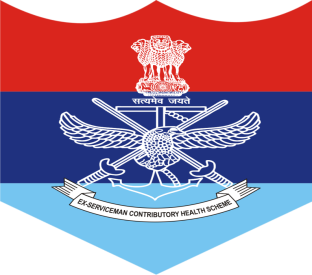 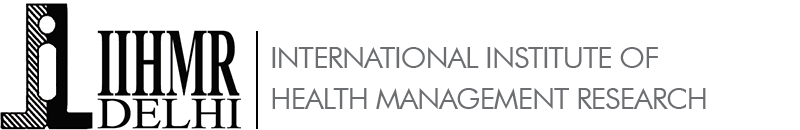 CONSULTATION PROCESS
Overall Experience with the Consulting Physician. 58% respondents said that they were highly satisfied with the consulting physician, 41% were fairly satisfied & the balance respondents were unsatisfied.
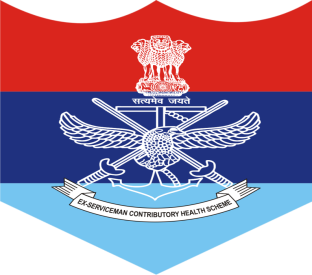 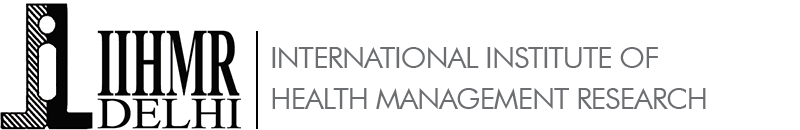 ALLIED SERVICES
Cleanliness & Hygiene in the Waiting Area. 82% of the respondents in the sample population were very happy with the cleanliness & hygiene maintained in the facility, 15% were fairly happy & 35% were unhappy about the aspect.
Procedure of Emergency Services. 21% of the respondents in the sample population were happy with procedures for emergency services by the facility, 37% were fairly happy & 42% were unhappy about the aspect. This aspect needs to be improved.
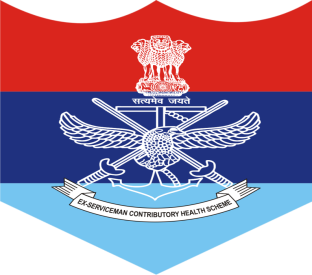 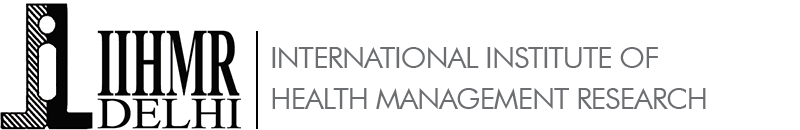 ALLIED SERVICES
Procedures for Diagnostic Services at the ECHS . 83% of the respondents in the sample population were satisfied with the  procedure for diagnostic services at the ECHS, 8% were fairly satisfied & 9% were unsatisfied about the aspect.
Availability of Health-Related Information. 64% of the respondents felt that adequate Health Related Information was available whereas, only 8% felt that more information should be made available.
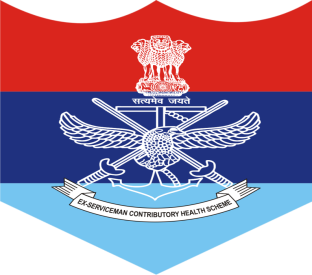 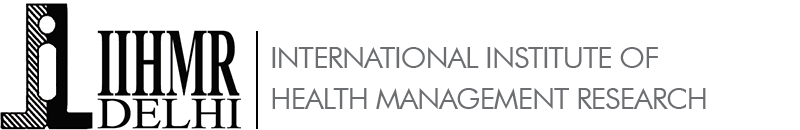 PHARMACY
Availability of Adequate Medicines in the Pharmacy.   67% people in the study were satisfied, 27% were fairly satisfied & 7% were  not satisfied or did not comment on the medicines available in the pharmacy.
Availability of Critical Medicines in the Pharmacy.  Merely 19% people in the study were happy, 17% were fairly happy & 64% were unsatisfied or  did not comment on the medicines available in the pharmacy. The aspect needs to be improved.
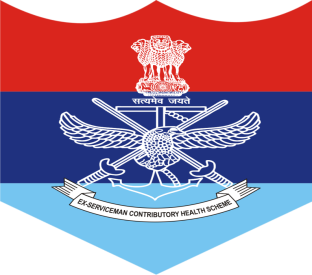 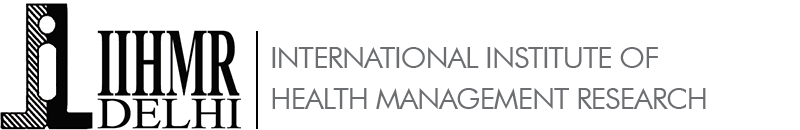 PHARMACY
Home Delivery of Medicines.  99% respondents in the study stated that medicines are not home delivered.
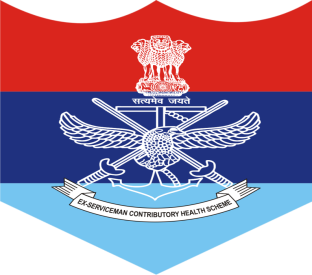 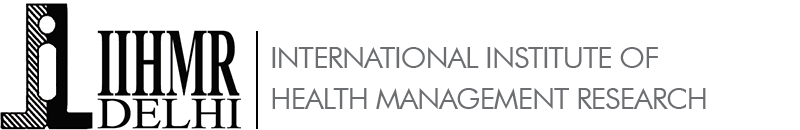 REFERRAL PROCEDURE
Ease of Getting a Referral.  69% of the sample in the study were satisfied, 27% were fairly satisfied & balance were unsatisfied or did not comment on the ease of referral by the ECHS facility.
Ease of Getting an Online Referral.  Only 21% of the subjects in the study were satisfied, 48% were unsatisfied & balance were fairly satisfied on the ease of online referral by the ECHS facility.
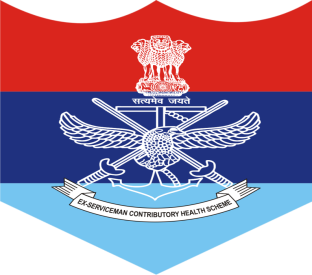 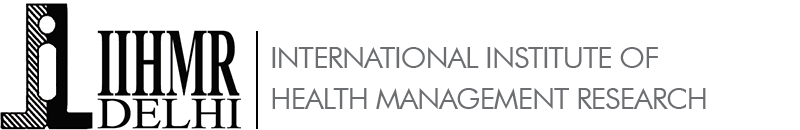 REFERRAL PROCEDURE
Level of Satisfaction with Services of the Empanelled Hospitals.  69% of the sample subjects were satisfied, 25% were fairly satisfied & balance 6% were unsatisfied on the services of the empanelled hospitals.
Preference of Hospitals for Referral.  51% of the respondents preferred to be referred to Service Hospitals & rest 49% preferred private  hospitals.
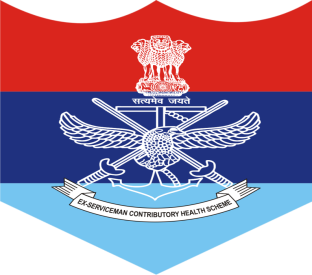 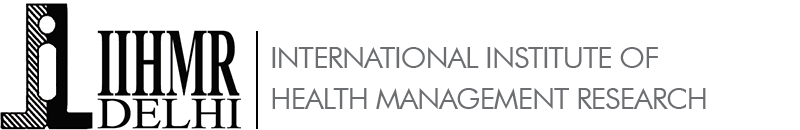 REFERRAL PROCEDURE
Approximate Time Spent in the ECHS Polyclinic during a Visit. 11% samples stated that they spent more than 2 hours, 55% spent 1-2 hours, 29% spent between 30 minutes to an hour & 5% spent less than 30 minutes during a single visit to the facility.
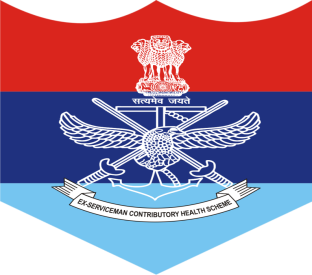 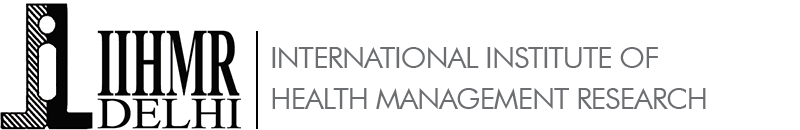 OOPE
Out of Pocket Expenditure.  3% subjects spent more than Rs 10,000/-, 64% spent Rs 1,000/- to Rs 10,000/- & balance 33% spent less than Rs1,000/- out of their pockets on health issues. Almost all the respondents use this money for medical related issues.
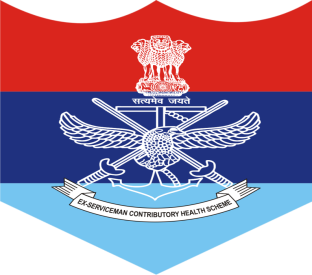 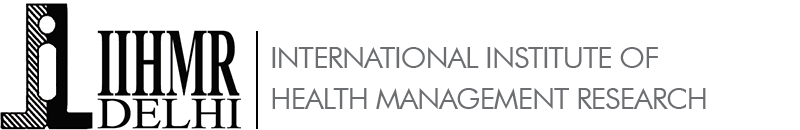 REFERRAL PROCEDURE
Would you Recommend this Polyclinic to Others? Only 3% sample responded in negative to the question & 25% were undecided.
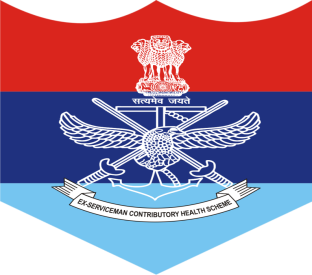 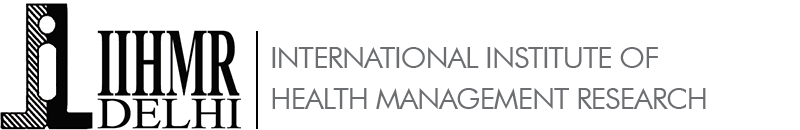 RECOMMENDATIONS
(a)		Diagnostic Services. Basic diagnostic services at the polyclinic. Also, beneficiary has to visit the facility again for consultation, once the diagnostic results are available.
 
	(b)		Pharmacy.  Adequately stocked including with critical. Home delivery of medicines.
 
	(c)		Referrals. The referral procedures need to be streamlined, especially the online referrals through education of beneficiaries as well as smoothening the process.
 
	(d)		Waiting Time.   To be reduced. Polyclinic is over-subscribed many times over than its handling capability due to the concentration of ESMs in the area. Increase the number of polyclinics in the Delhi NCR region.
 
	(e)		 Payment to Empaneled Hospitals. Adequate funds should be made available in time & the payments must be done in shortest possible time frame to avoid embarrassment to the beneficiaries.
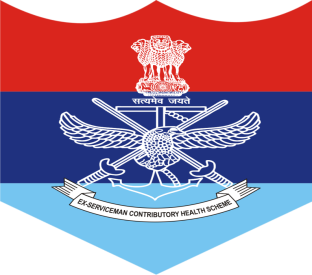 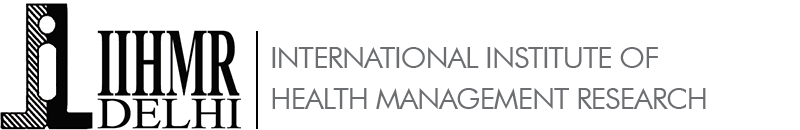 REFERENCES
COECHS. (2021, April). https://echs.gov.in/. Retrieved from Official ECHS Web Portal, maintained & managed by COECHS : https://echs.gov.in/

Department of Ex-servicemen Welfare, MoD, GoI. (2020, APR). http://desw.gov.in/. Retrieved from Department of Ex-servicemen Welfare: http://desw.gov.in/ 3. http://qi.nhsrcindia.org/cms-detail/national-quality-assurance-standards/MTAx

https://www.continence.org.au/sites/default/files/2020-05/Academic_Report_Short_Assessment_of_Patient_Satisfaction_SPAS.pdf

https://www.ncbi.nlm.nih.gov/pmc/articles/PMC2763650/

5.	https://webgate.ec.europa.eu/chafea_pdb/assets/files/pdb/20091104/20091104_d08-00_en_ps.pdf
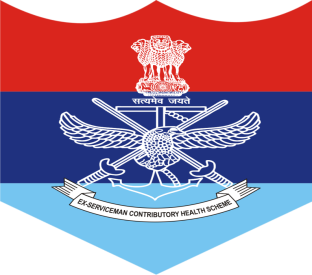 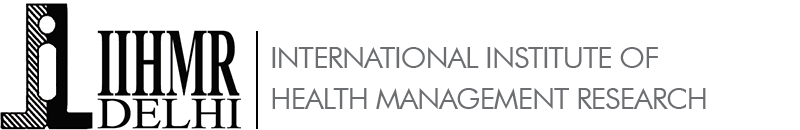 REFERENCES
Kumari R, Idris M, Bhushan V, Khanna A, Agarwal M, Singh S. Study on patient satisfaction in the government 	allopathic health facilities of Lucknow district, India. Indian J Community Med. 2009 Jan;34(1):35-42. doi: 	10.4103/0970-0218.45372. PMID: 19876453; PMCID: PMC2763650.

Sukumar Vellakkal, Shikha Juyal, Ali Mehdi S. J. (2010). Healthcare Delivery & Stakeholder's Satisfaction under Social Health Insurance Scheme in India: An Evaluation of Central Government Health Scheme(CGHS) & Ex- servicemen Contributory Health Scheme(ECHS). Indian Council for Research on International Economic Relations(ICRIER).

PanelKari Maharajan a, R. Krishnaveni  Inclusive management of ex-servicemen in India: Satisfaction of air force veterans from resettlement facilities with special reference to Tamil Nadu, Centre for Research, Anna University, Chennai, India, PSG Institute of Management, Coimbatore, India, 22 November 2016

9.	Naveen Phuyal, A.K. Jindal, Sandip Mukherji Client Satisfaction in 'Ex - servicemen Contributory Health Scheme 	(ECHS) Polyclinic': An Experience from India, May 2016Medical Journal of Shree Birendra Hospital 14(2): 5DOI: 	10.3126/mjsbh.v14i2.14910
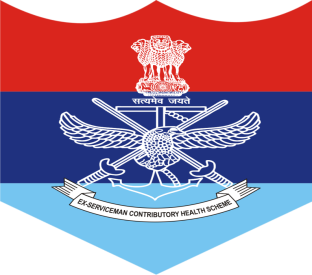 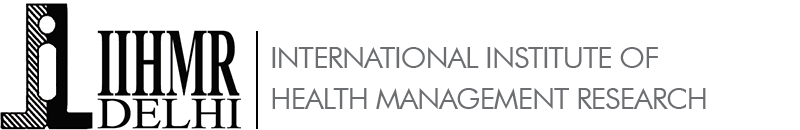 THANK YOU